Mrs. Hemelberg
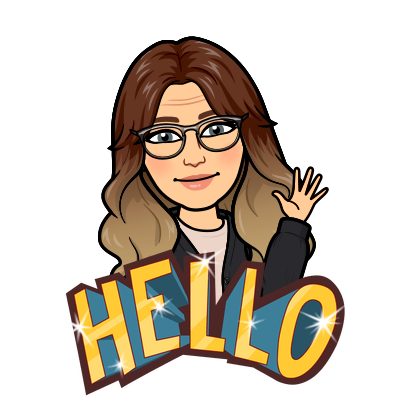 2021-2022
RM 226
ATTENDANCE
Please say your name for me as you would like me to pronounce it.
Tell us who was your English teacher last year 
One lesson you remember from last school year (does not have to be English related or academic in nature)
How long have you been at Coral Reef
What academy are you a part of
Were you MSO last year?
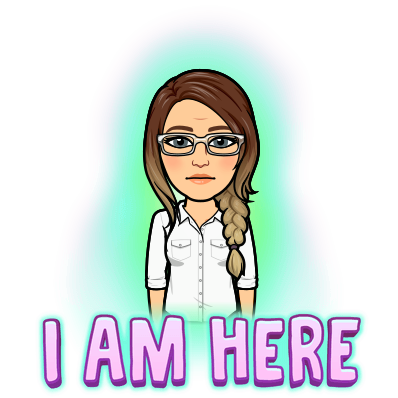 Classroom Expectations
SCHOOL SUPPLIES
You will want to create a notebook, either on paper or virtually (Class Notebook).  The sections are: 
Mental Drills 
WOWs
Handouts
Notes
You may write in pen or pencil but make sure you have one!  You will be writing every day and taking pictures to upload if you do so on paper .  Many assignments can be typed.
You will need at least one different colored pen or pencil daily. I strongly suggest you have color pencils 
You will need at least four colors of highlighters.
HOW IS IT GOING TO WORK?
We will be using Teams/Schoology as our main platforms 
Teams or Schoology is where you will see your assignments, download materials and turn in your work. 
The class website will also be the place you will get documents from. 
Your grades will show up in your Gradebook like always.
Sometimes I will send you to other websites like Flipgrid to do an assignment.
Work will sometimes be done together and sometimes on your own 
Your work can be typed or written and uploaded as a picture.
If you don’t know what to do, ask a classmate first, then ask me.  
It will get easier as we get used to it!
PARTICIPATION GRADE
Given SPORADICALLY 
To earn a high grade, you must
Participate in discussion
Be engaged and provide FRESH insight 
Be respectful of EVERYONE’S opinions 
    even if you don’t feel the same about it
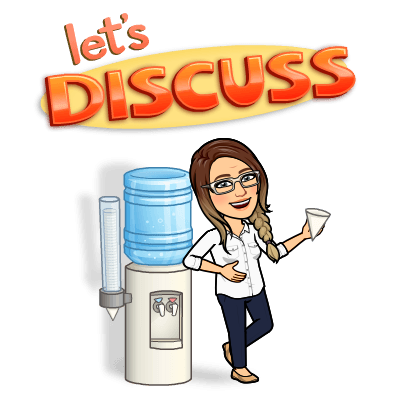 DAILY ROUTINE
Mental Drills – will vary between grammar lessons, quick writes, logic puzzles, etc 
WOW activity (this is WORDS OF the WEEK)
Lesson/Discussion
Activity
Quiet Time ( 20 minutes for reading, thinking, writing)
FOCUS  FOR  THE  YEAR
American Literature / Authors
Vocabulary
Grammar
Critical Thinking
Literary Analysis
Rhetorical Analysis
Rhetorical and Argumentative Writing
Standardized Test Prep
Summer reading
Your summer reading text was Before We Were Yours by Lisa Wingate 
You will have 2 weeks to read the book if you have not done so. 
You will get a summer reading project that will include a discussion component.
SURVEY
Copy this link to fill out form or find it on TEAMS
https://forms.office.com/Pages/ResponsePage.aspx?id=j_Z4Rc2G-UqzF5Pjgmyg9Ychde4o0_5IhKVtlifzndpUNDkxMjFMUEVPWkNINExaSFI1VTkyTzBCOS4u 

https://forms.office.com/Pages/ResponsePage.aspx?id=j_Z4Rc2G-UqzF5Pjgmyg9Ychde4o0_5IhKVtlifzndpUOTBTMkE2T1JVMzlFSjBBMlQyRDY3T0QxWC4u (Lit and Arts)
BREAKOUT  SESSION
You are going to be randomly assigned to a group.  When you get together– your job is to find out something all of you have in common that is not: 	
We are all in 11th grade
We are all in X academy 
We are all  X age

Try to find something creative and unusual (and rated G!)
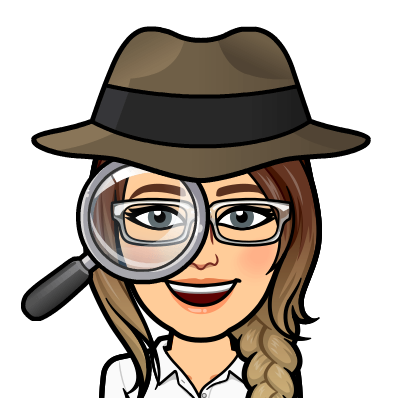 BREAKOUT  SESSION
Now…Scan the room and find 5 things/details/objects that say something about me
Next to each object- write what you infer about me from that detail/object
Ex: coffee pot – Mrs. H is probably one of those people that get a headache unless they have their daily dose of coffee. 
Try to find something creative and unusual (and rated G!)
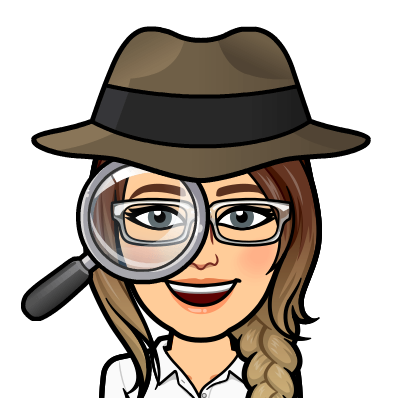